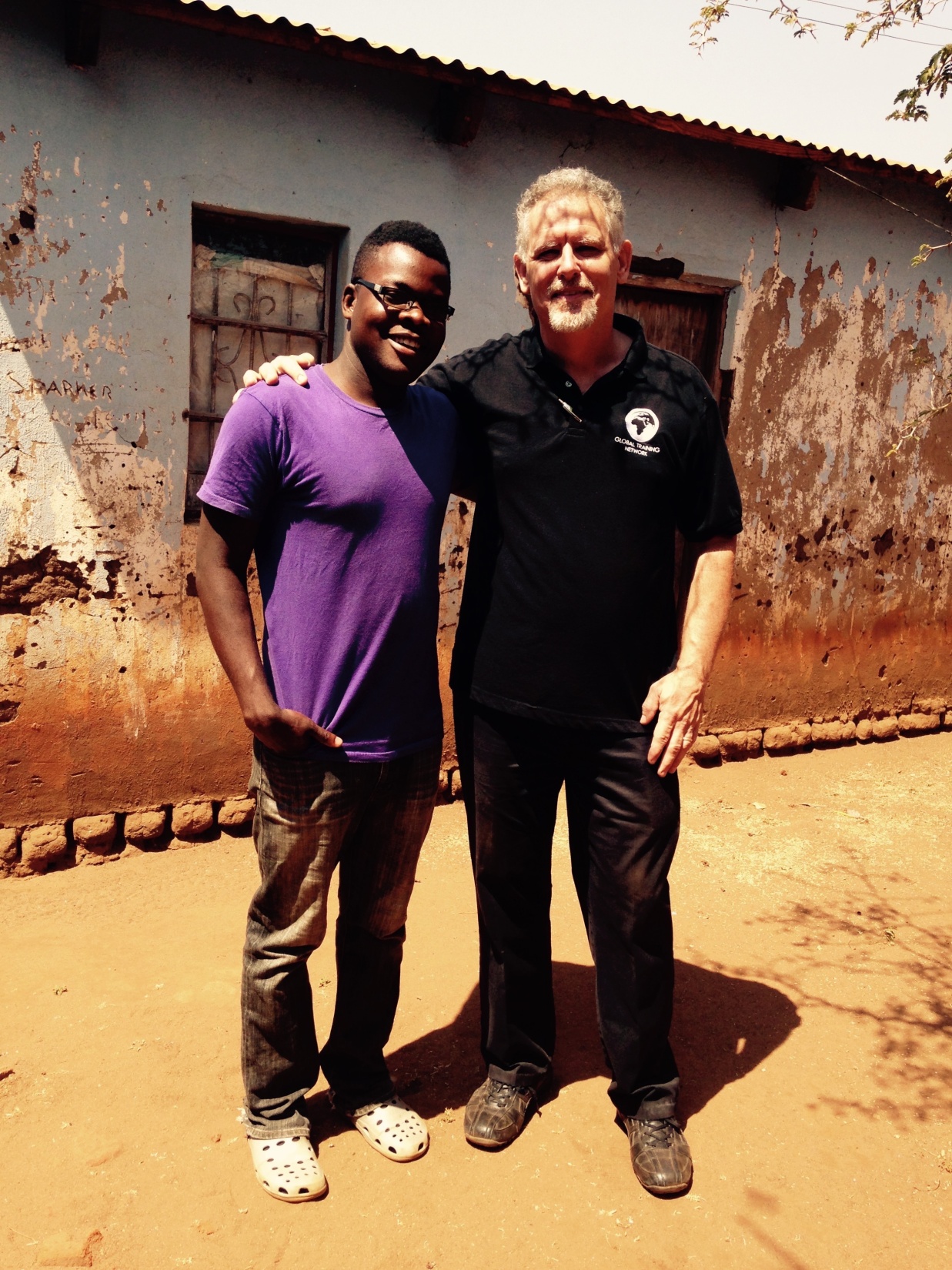 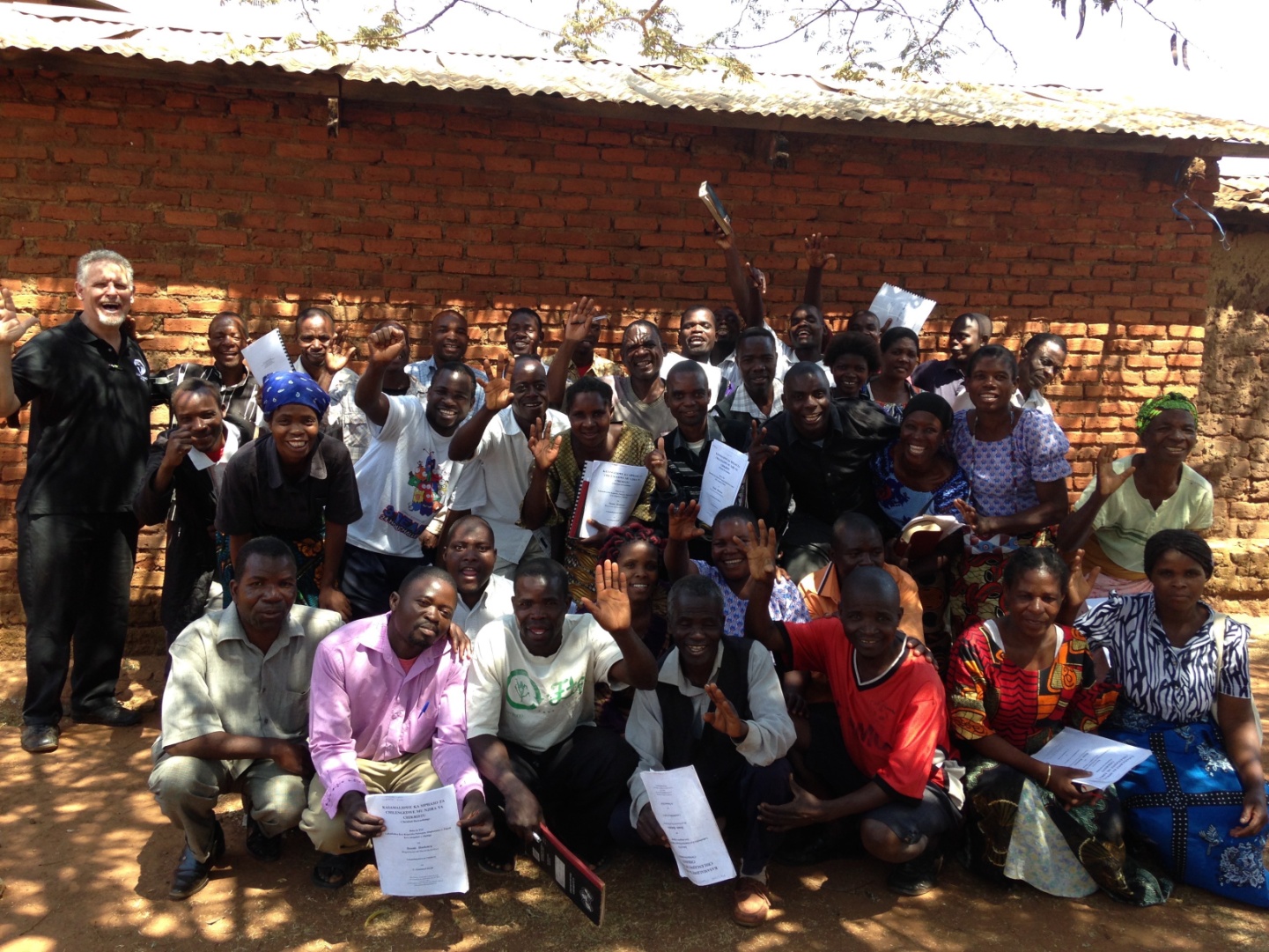 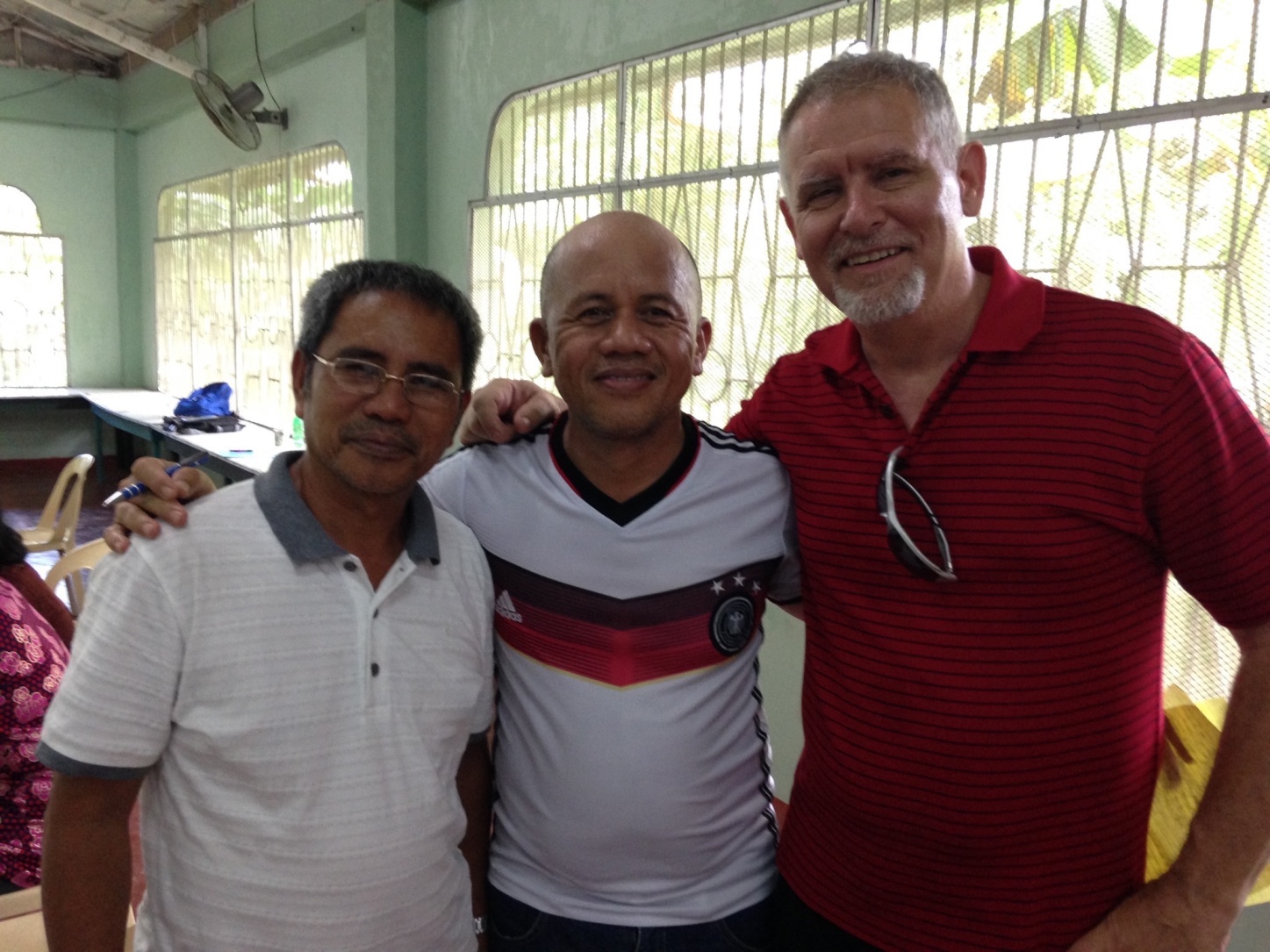 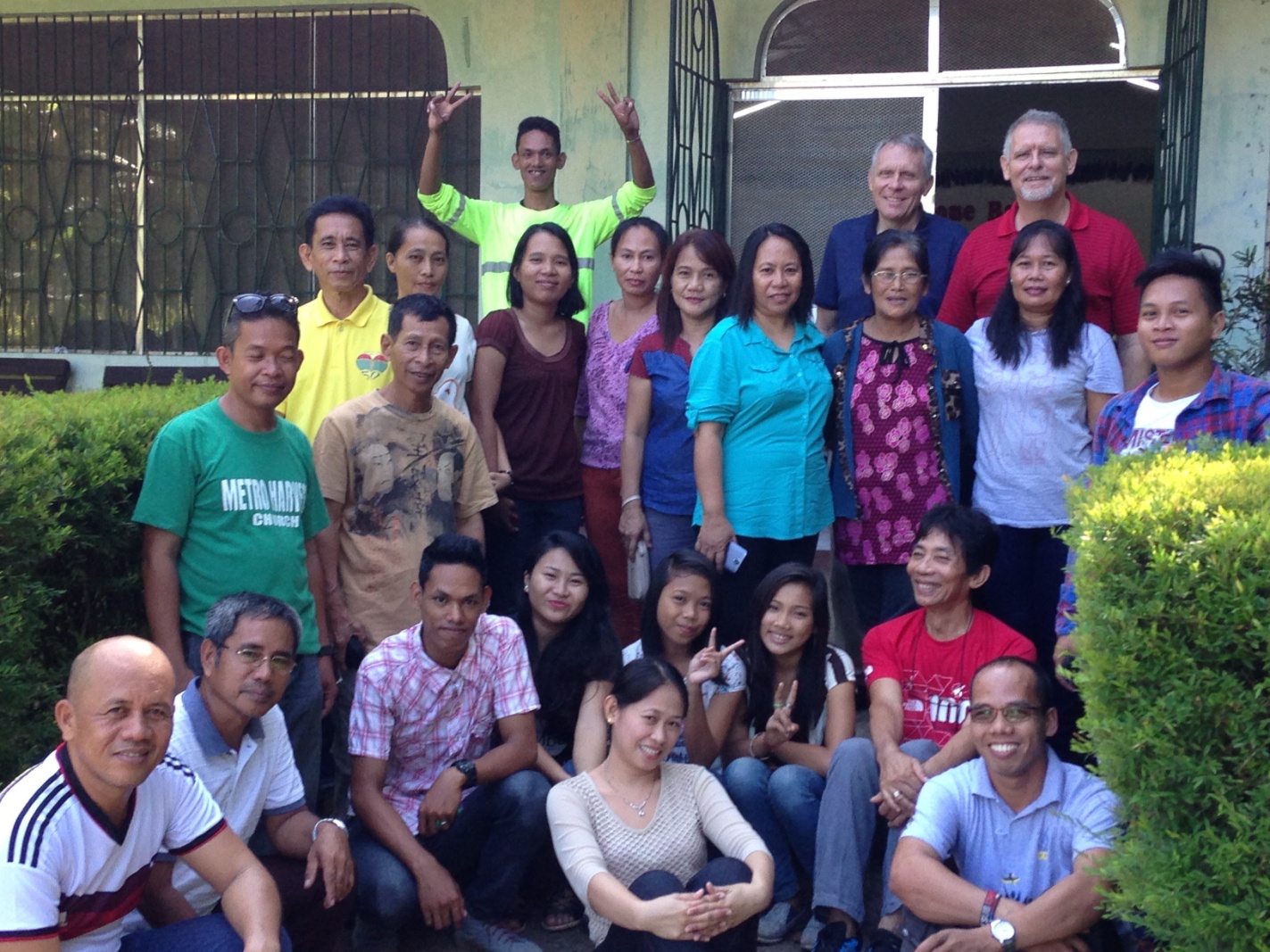 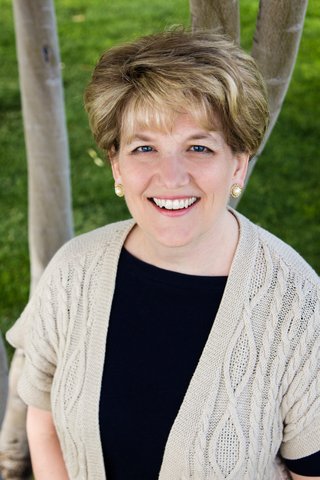 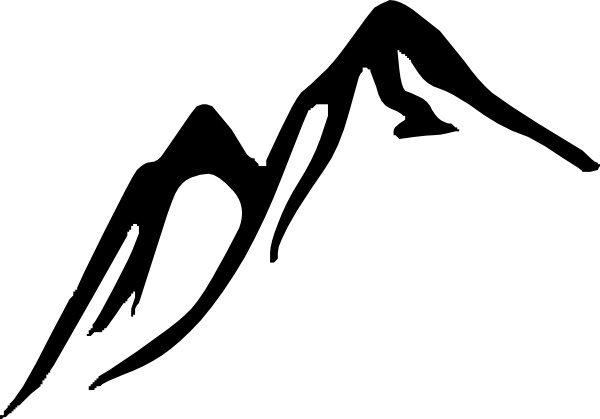 Mountain
 Moving
   FAITH
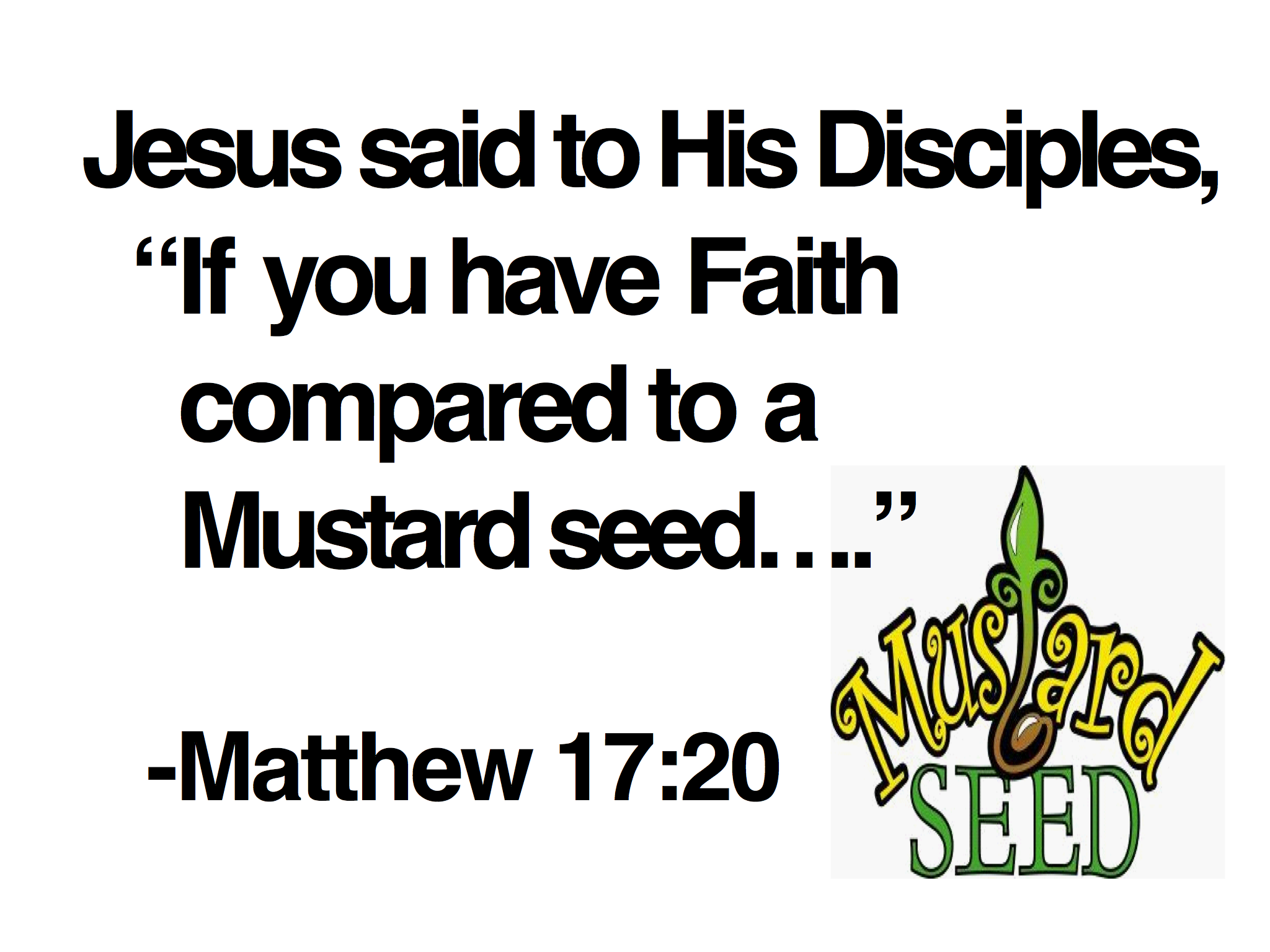 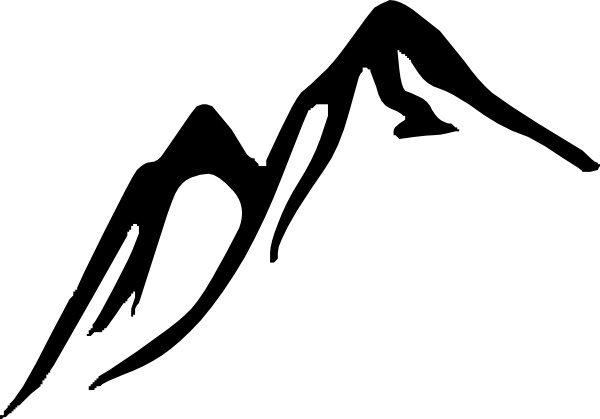 “You can
say to this
Mountain,”
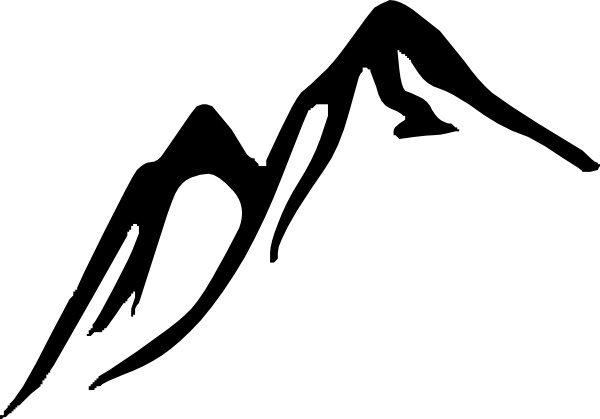 “Move     from here    to There,”
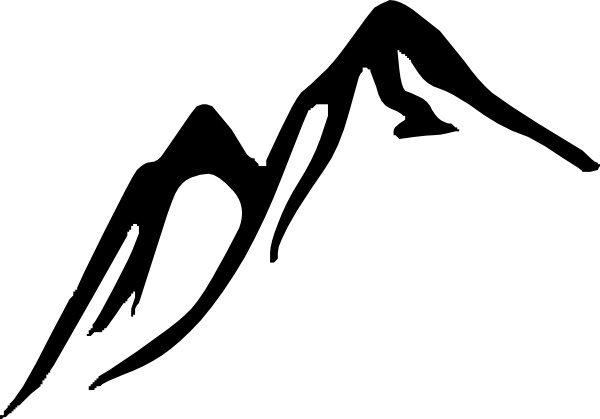 “and 
it WILL 
Move;”
“Nothing     	will be IMPOSSIBLE
  to you.”
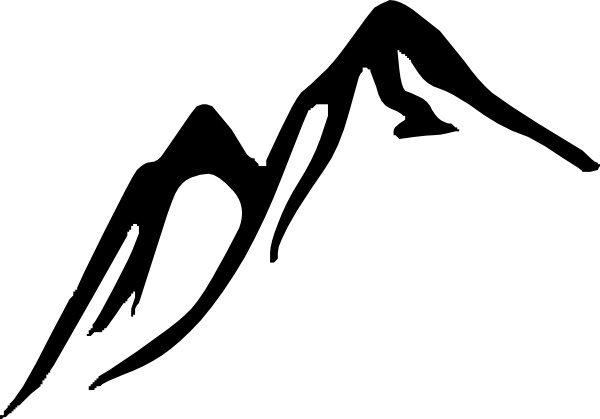 -Matthew 17:21
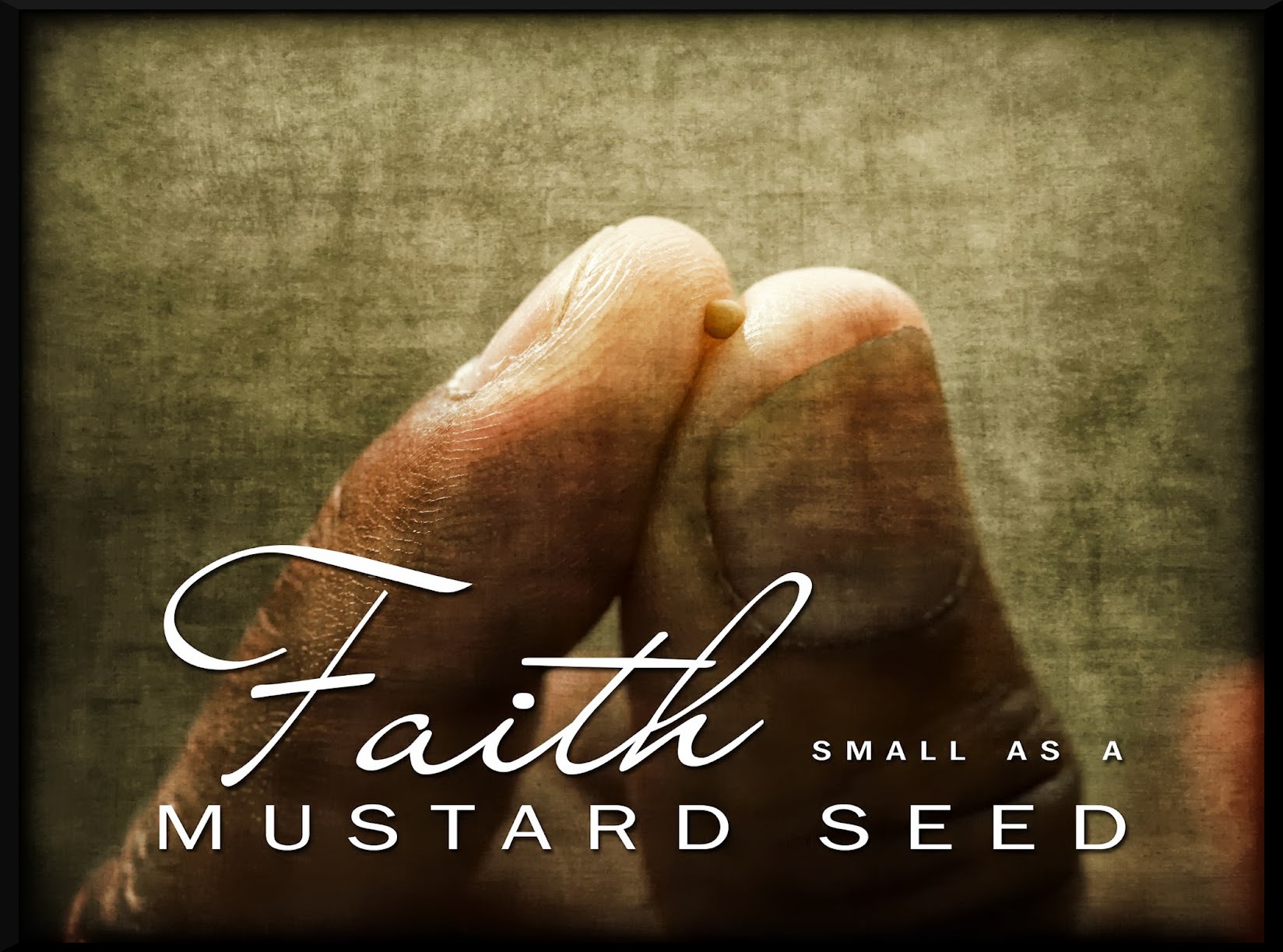 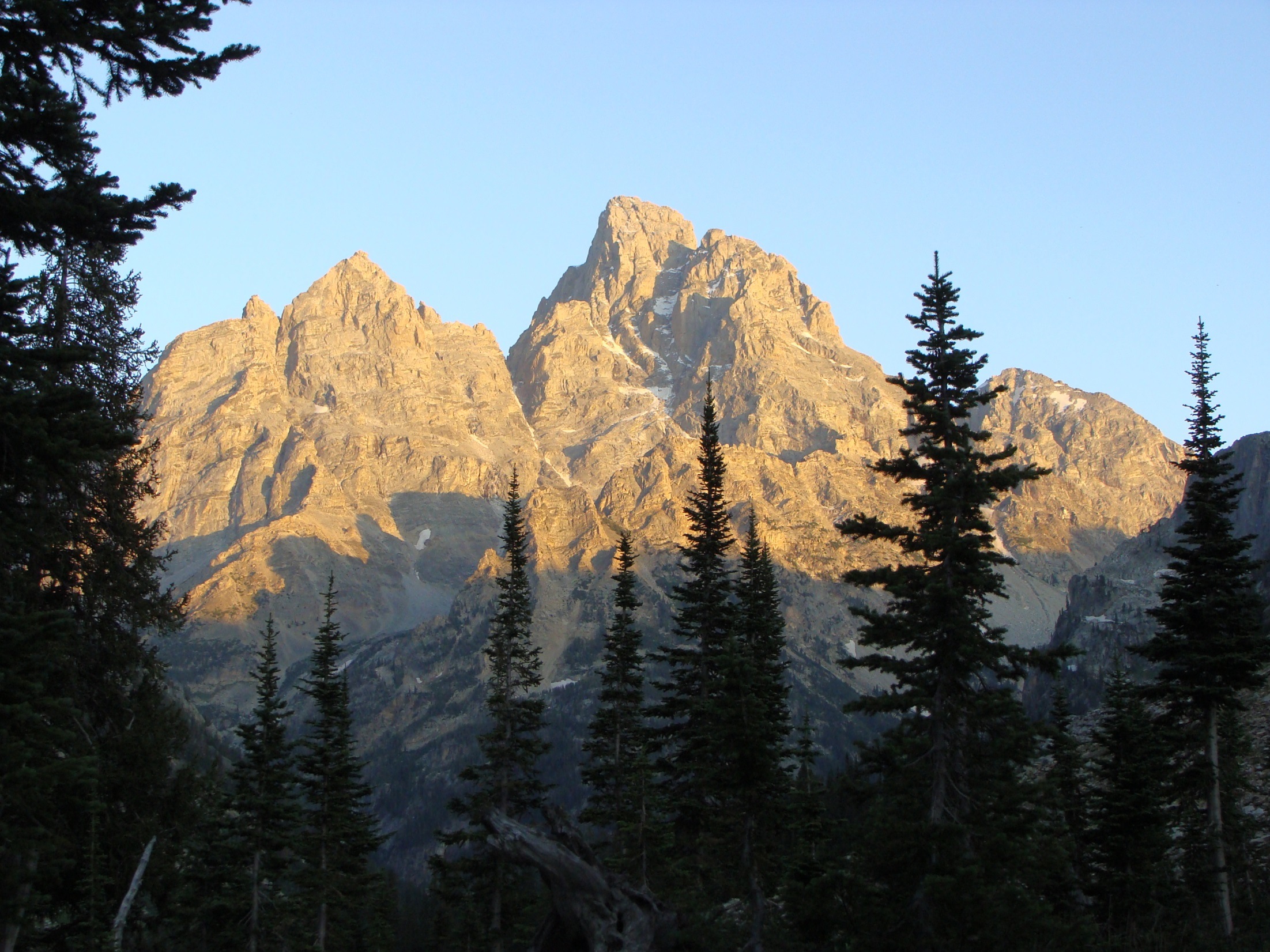 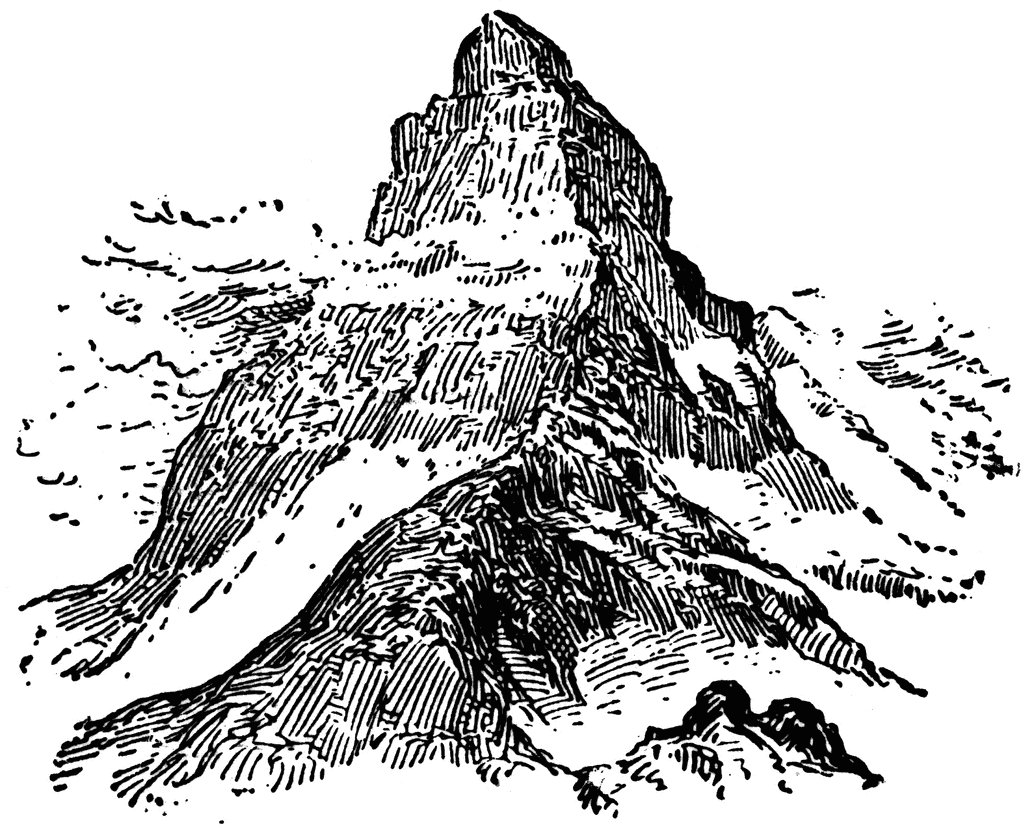 Persistent Problems
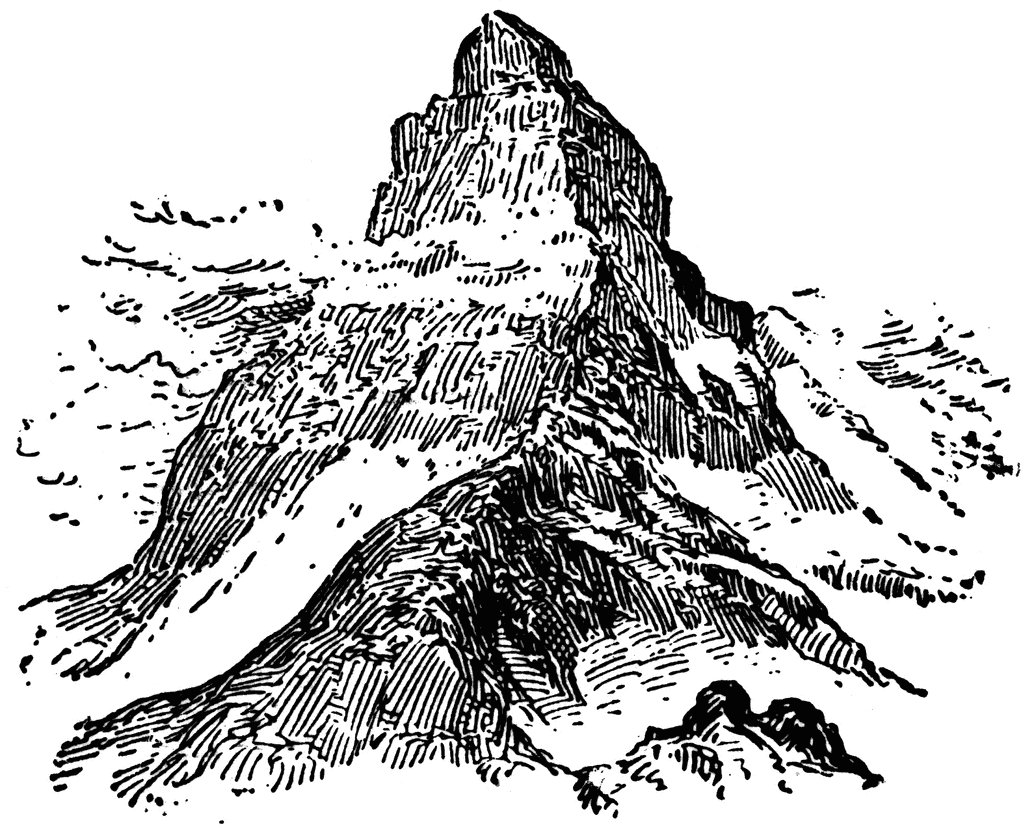 Frustrating Limitations
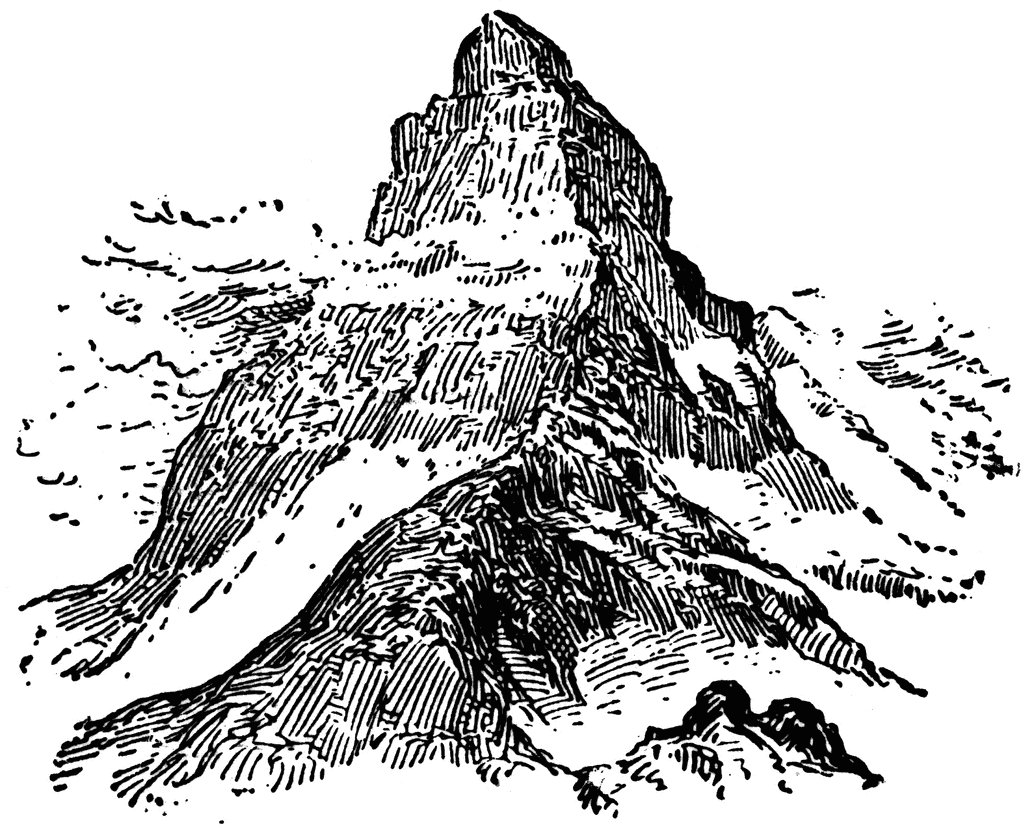 Evil Influences
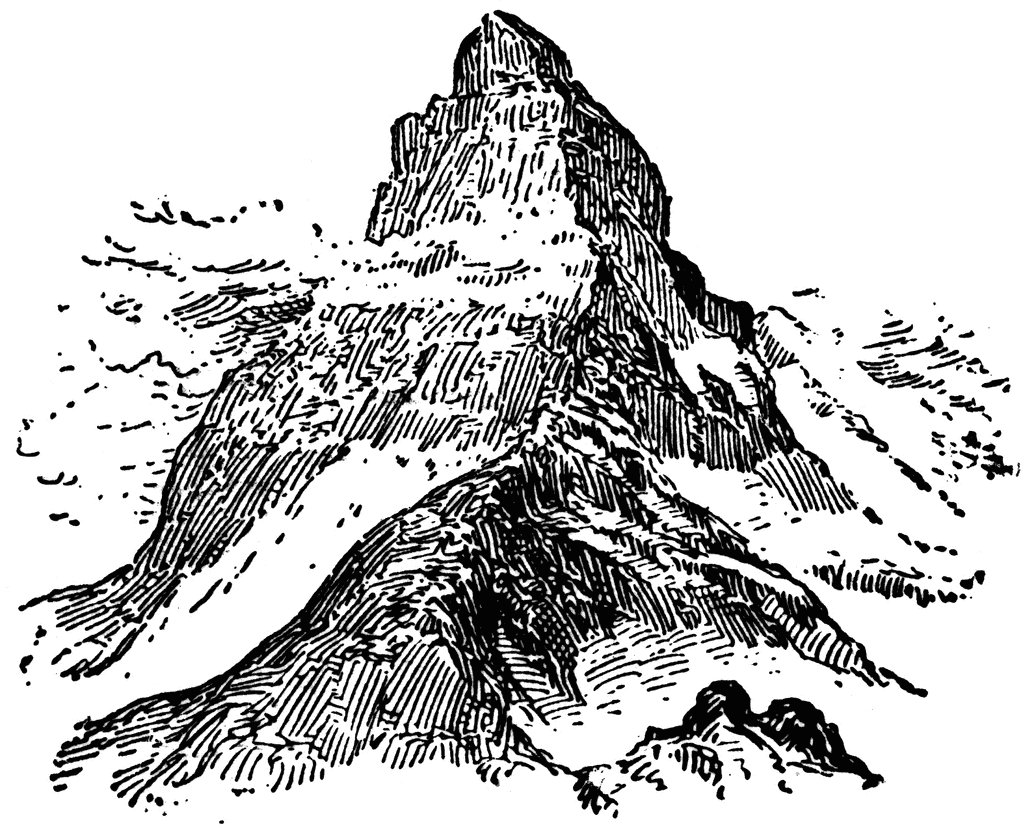 Constant Demands
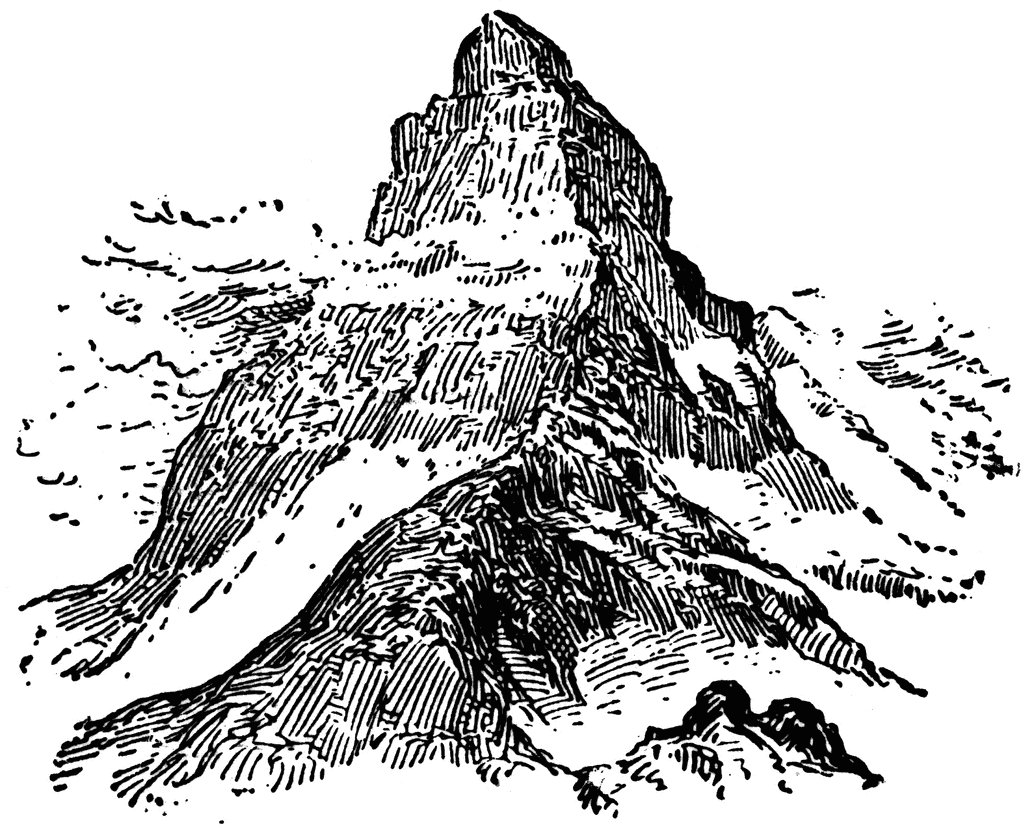 Continual Distractions
“The Kingdom of Heaven is like a mustard seed which a man took and planted in his field.  Though it is the smallest of all seeds, yet when it grows it is the largest of garden plants, so that the birds of the air come and perch in its branches” 
                          Matthew 13:31-32
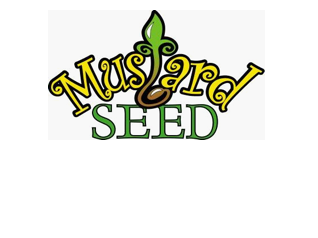 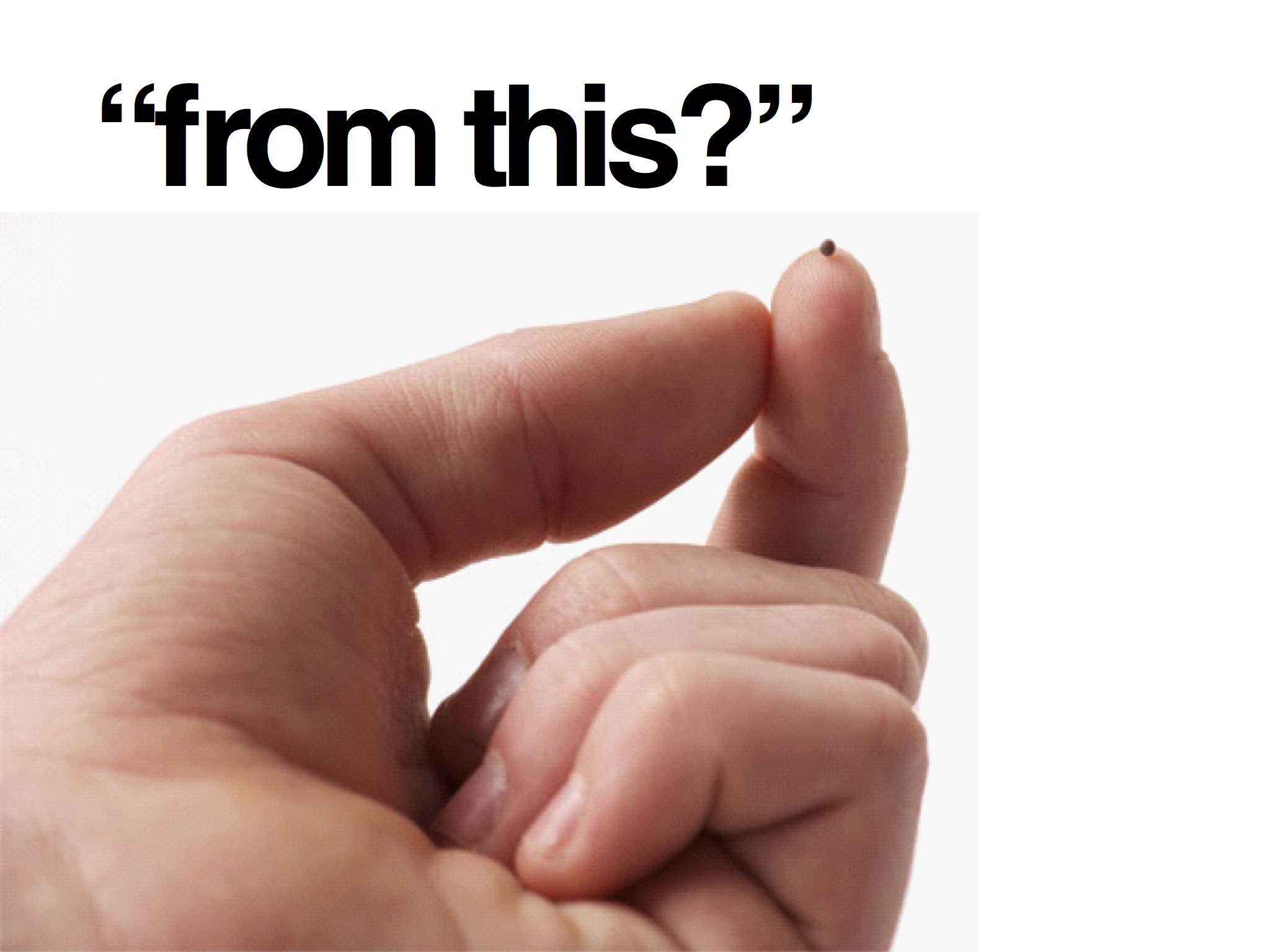 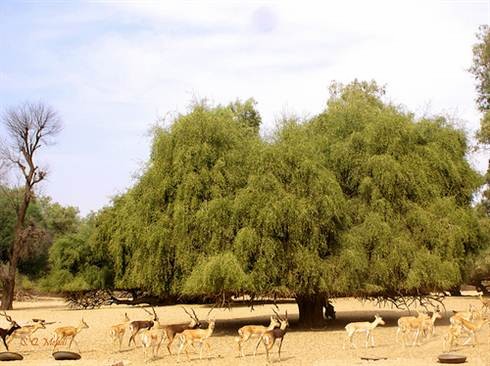 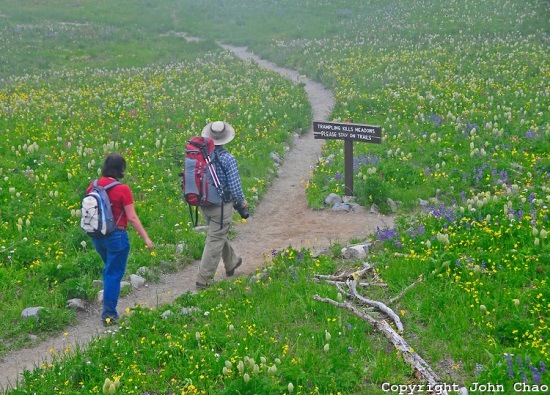 The Path of Faith
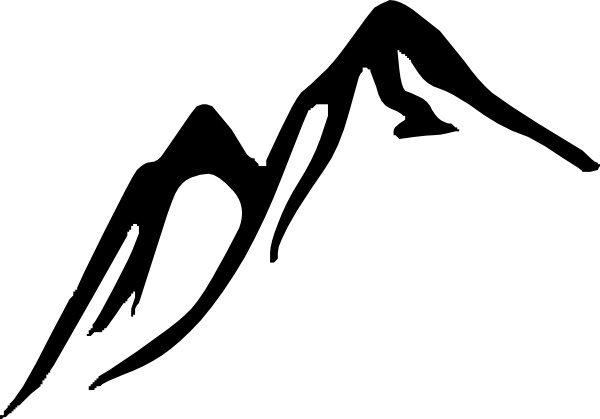 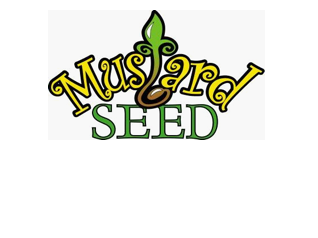 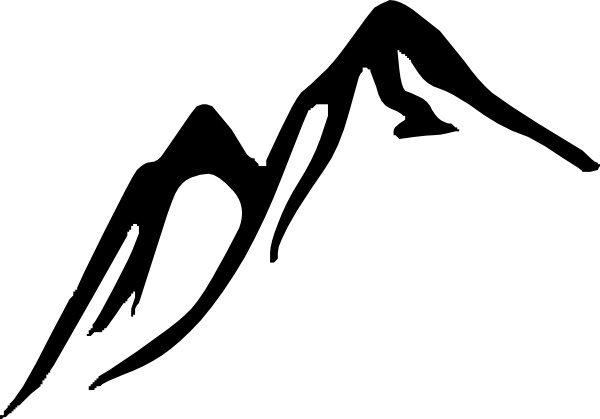 Speak to
Your Mountain!
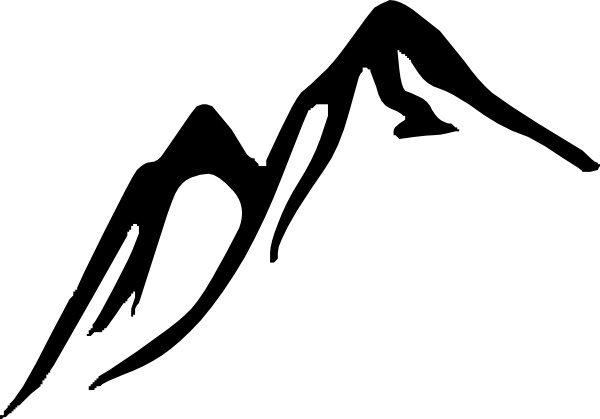 Speaking
Equals
‘have faith’
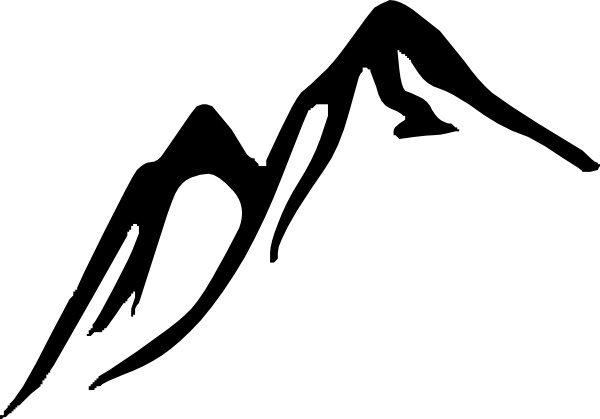 ‘Having Faith’
equals
‘Next Level Obedience’
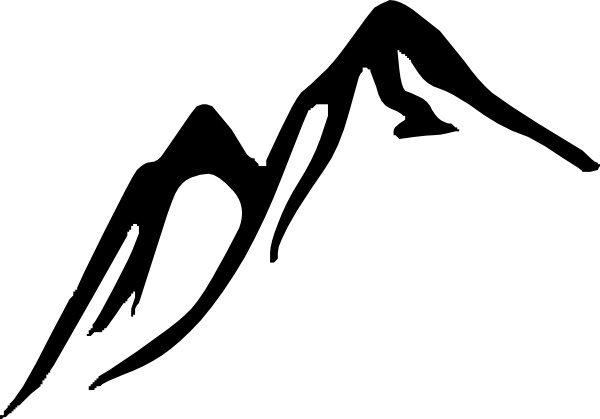 “you can say
   to this
Mountain”
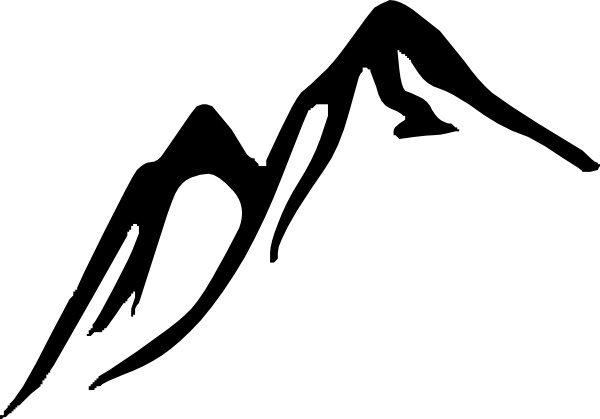 “Move 
from here 
to There,”
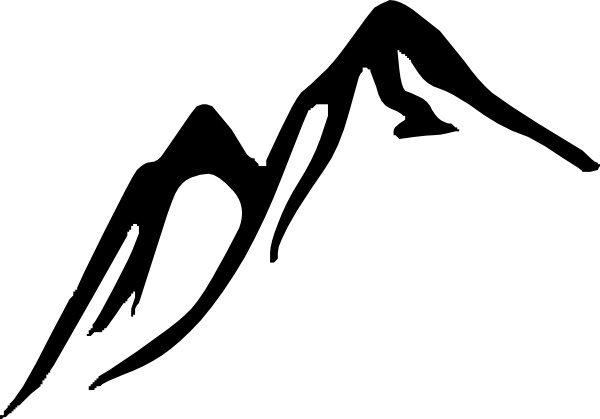 “and
  it WILL      	Move;”
The Path of Fear
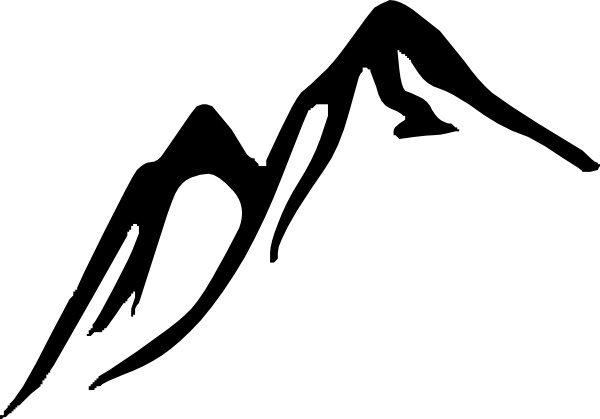 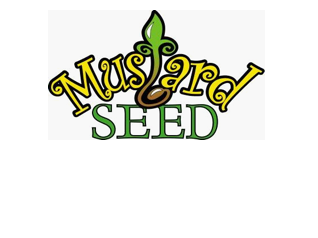 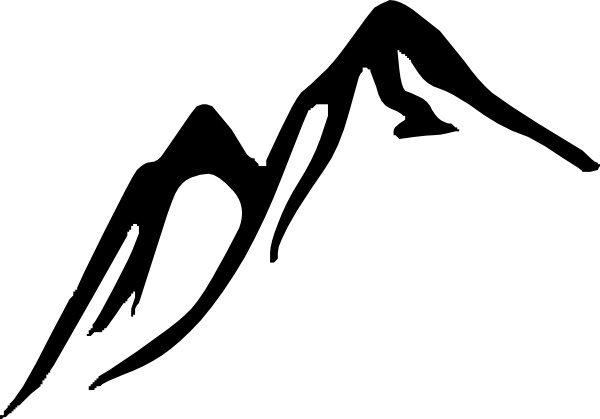 Fear is the 
belief that your mountain cannot be moved.
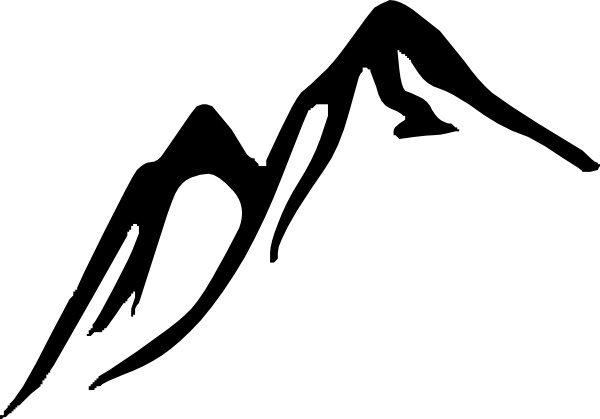 “If you
 don’t Speak
   to your
Mountain,”
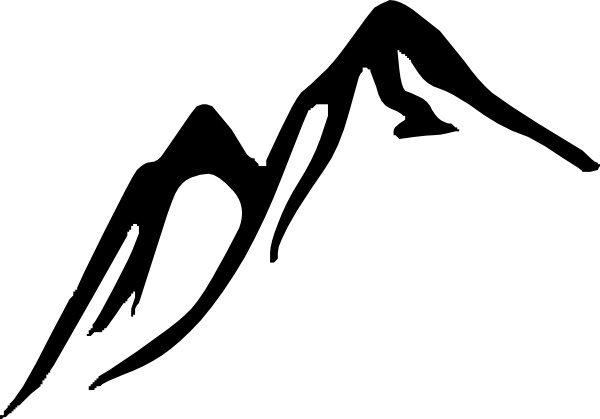 “Your
  Mountain
 will Speak
   to You!”
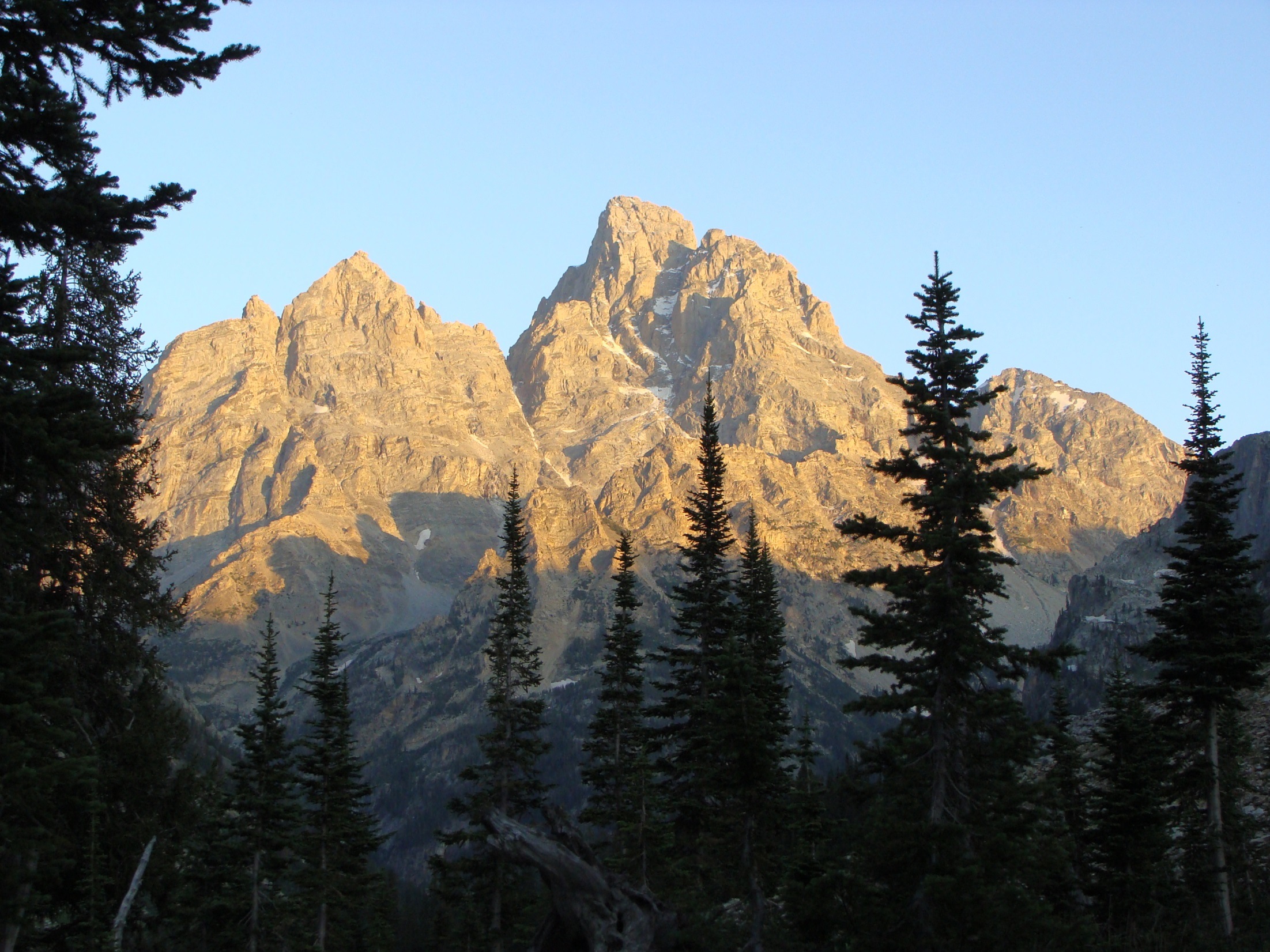 What is Your Mountain?
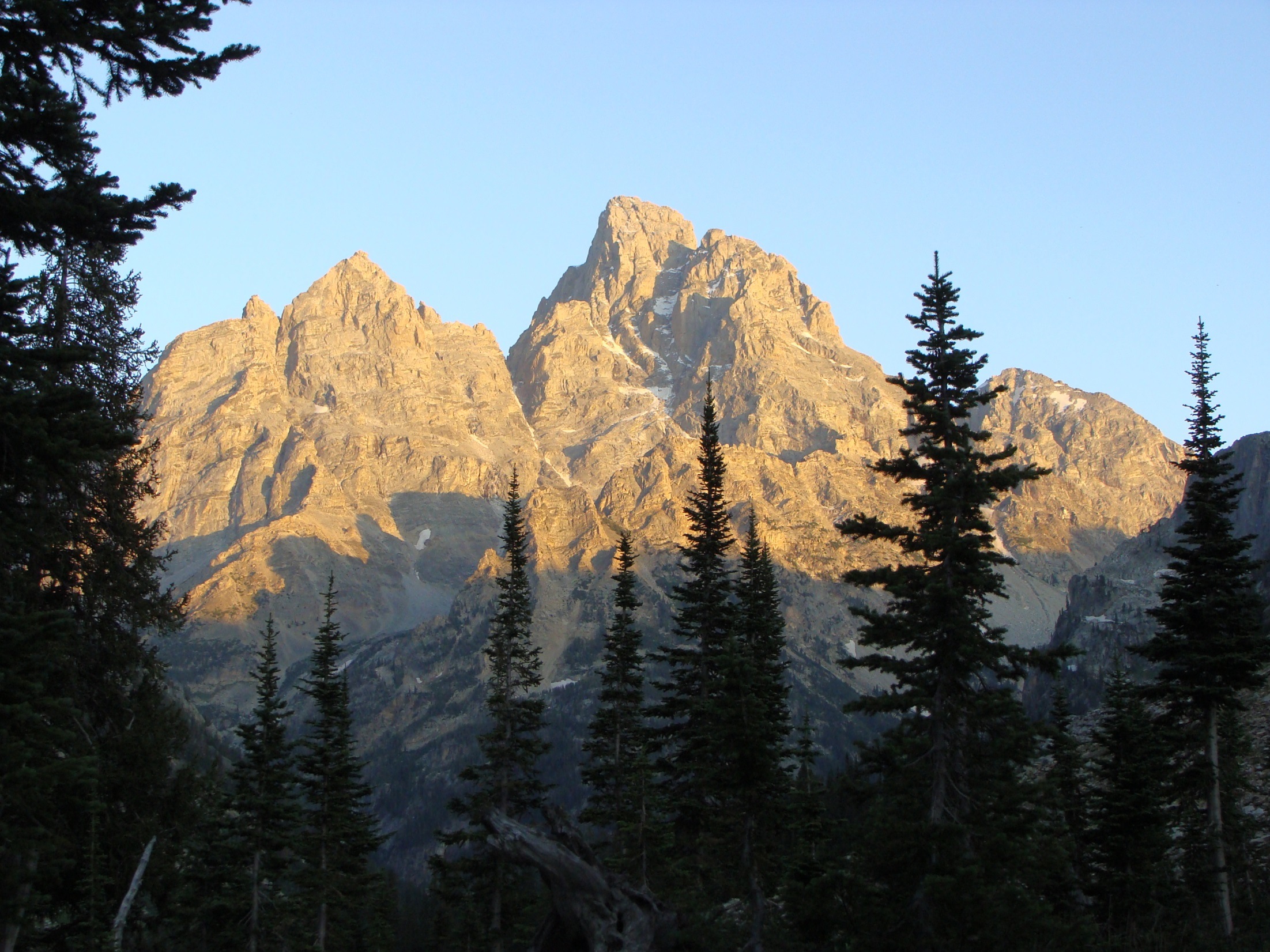 Who is doing the talking?